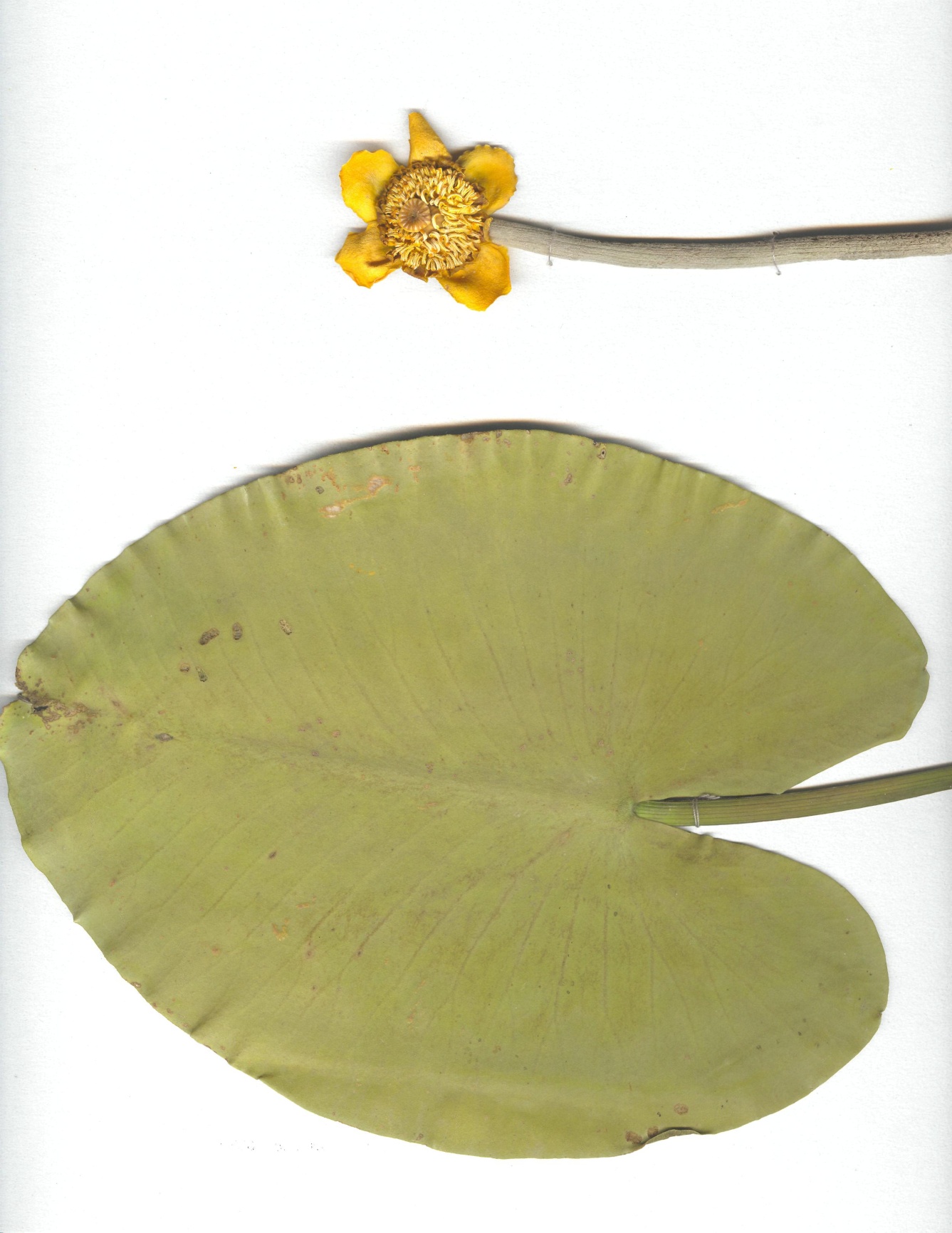 Кубышка желтая - Nuphar lutea (L.) Smith (Nymphaea lutea L.)
Семейство Кувшинковые - Nymphaeaceae
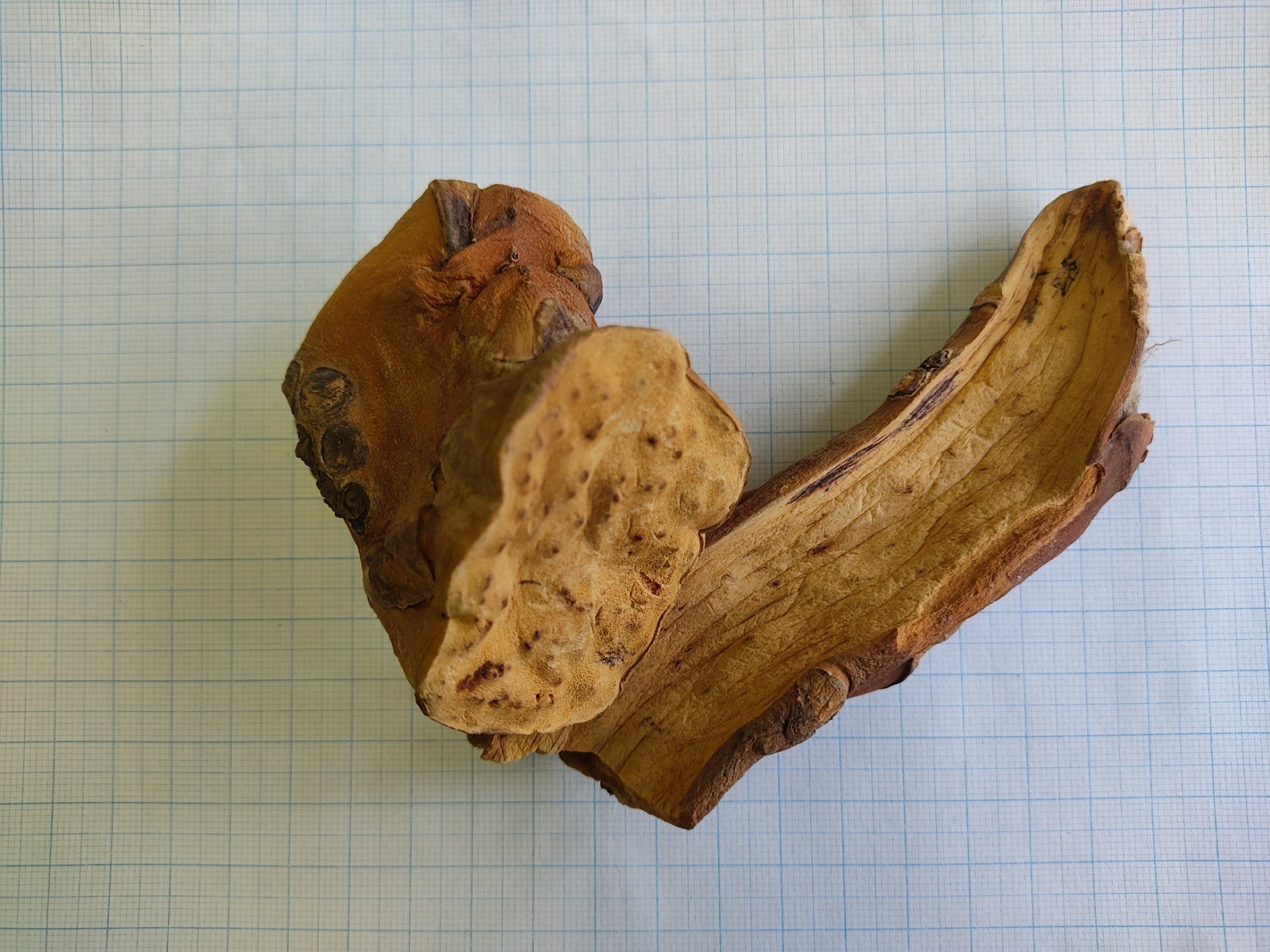 Кубышки желтой корневища  -  Nupharis lutei rhizoma
Кубышка желтая - Nuphar lutea (L.) Smith (Nymphaea lutea L.)
Семейство Кувшинковые - Nymphaeaceae
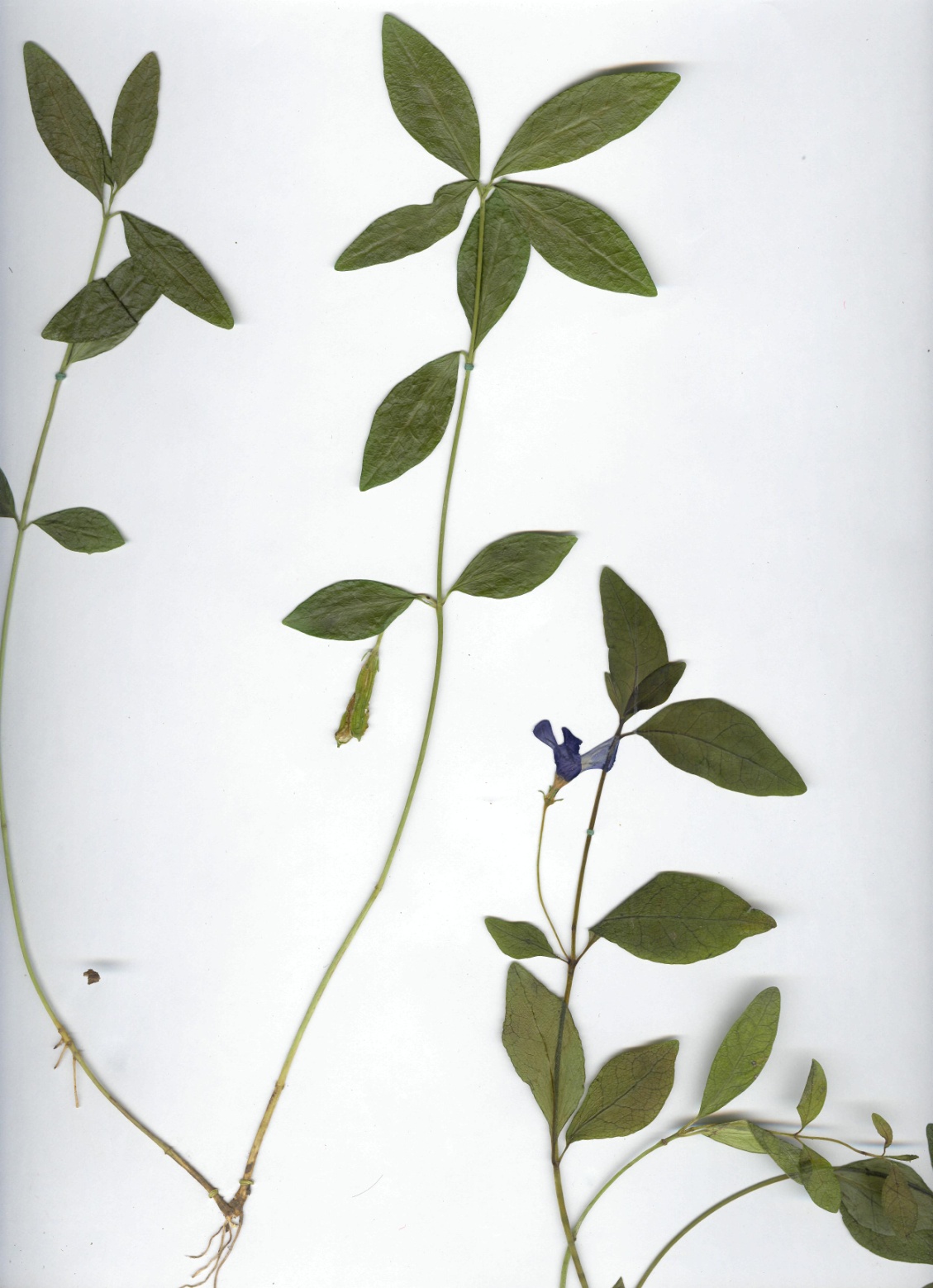 Барвинок малый – 
Vinca minor L.


Семейство Кутровые - Apocynaceae
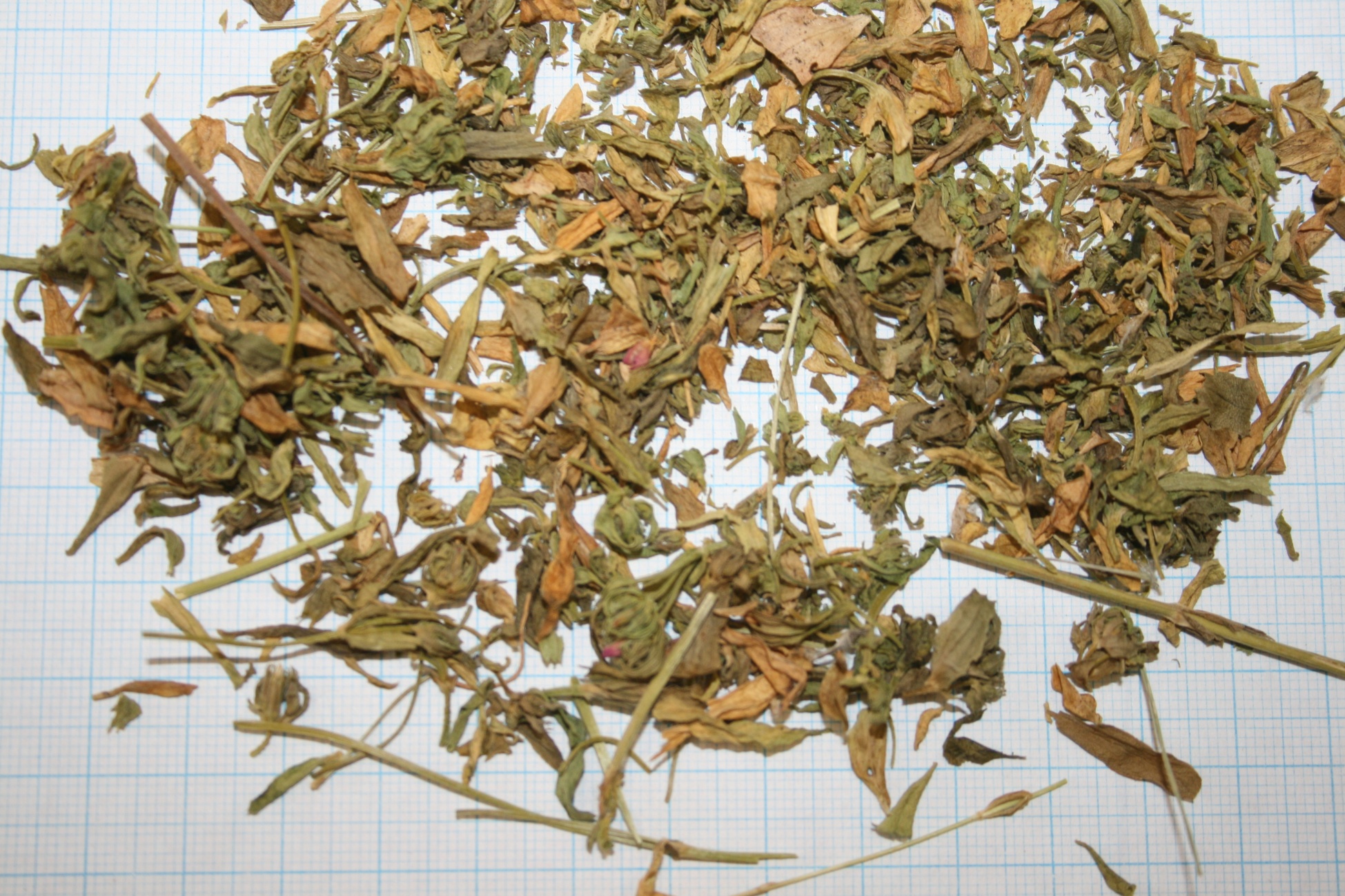 Барвинка малого трава - Vincae minoris herba
Барвинок малый - Vinca minor L.
Семейство кутровые - Apocynaceae